DissertationsSome basic pointers
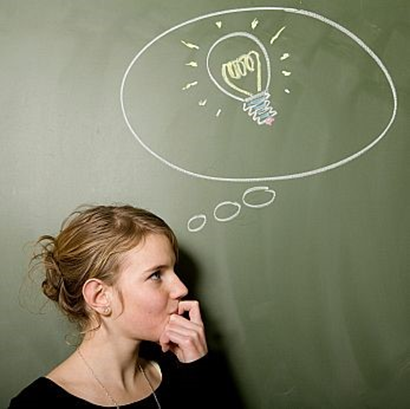 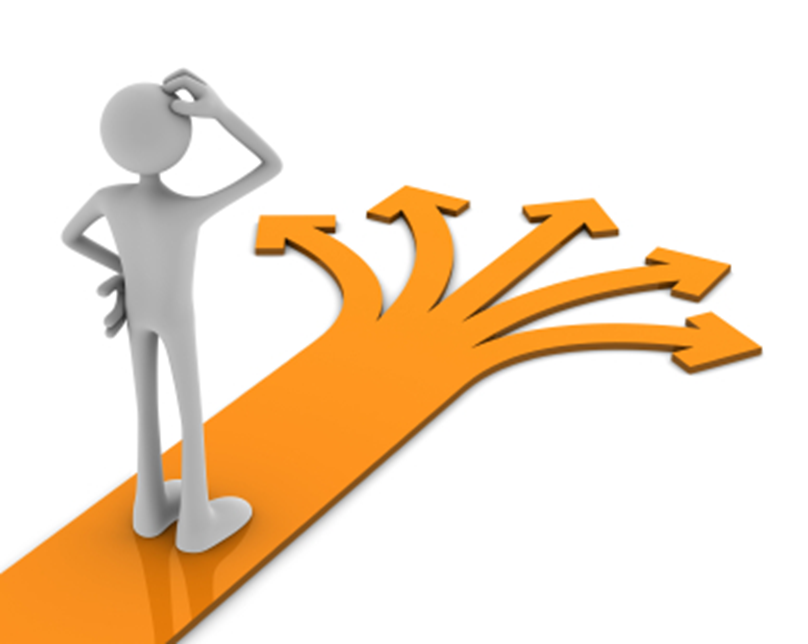 Focusing your research topic
Getting Started
Dissertations
Home
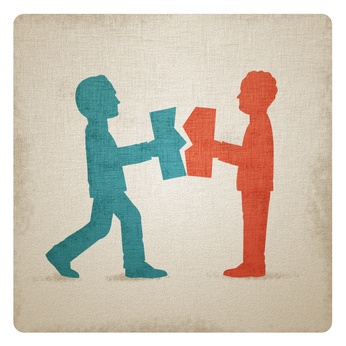 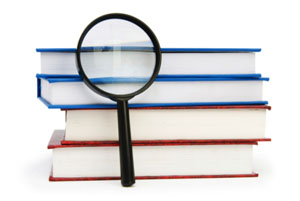 Introductions and Conclusions
Literature Reviews
Edge Hill University Learning Services
Before you begin
Check with your lecturer or tutor about specific requirements around the organisation, structure and writing of your dissertation as these may vary.
Edge Hill University Learning Services
What is a dissertation?
A dissertation is a piece of research on a very specific and narrow focus. 
It may take a number of forms depending on the topic or problem which the researcher is focussing on.
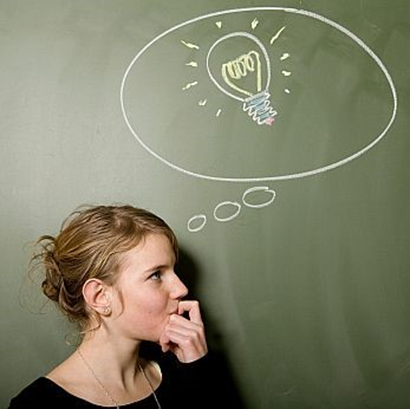 Edge Hill University Learning Services
Getting started
A key factor of being organised is the ability to manage your time effectively. 
Make time to plan, draft, write and proof read your work and of course submit on time.
Record submission dates and set yourself targets and deadlines each week leading up to the submission date.
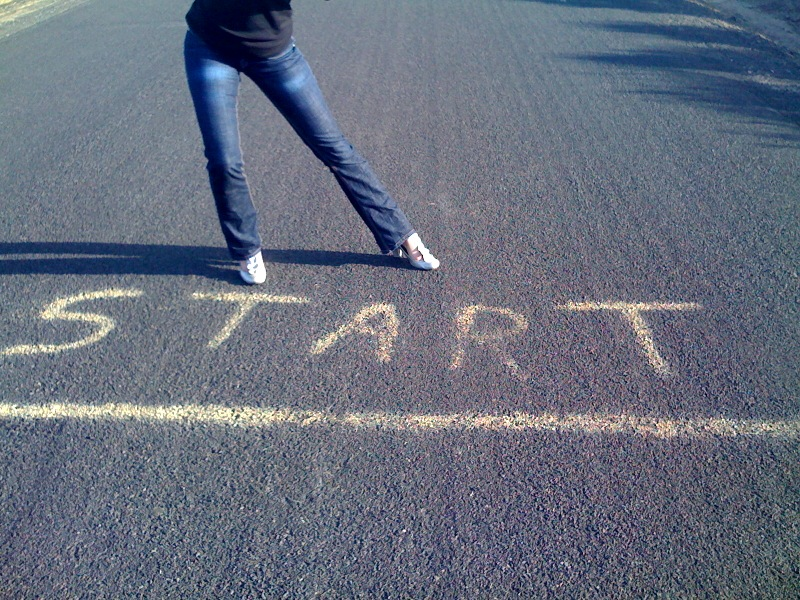 Edge Hill University Learning Services
Plan to succeed
Ensure that your research question is simple and clear. 
Consider the main concepts of the research question when you are searching for relevant literature.
Edge Hill University Learning Services
Focusing your research topic
This part includes the following:
Narrow and clear focus
Examples of dissertation titles that are too broad
How to develop your topic focus
An example of a good dissertation title
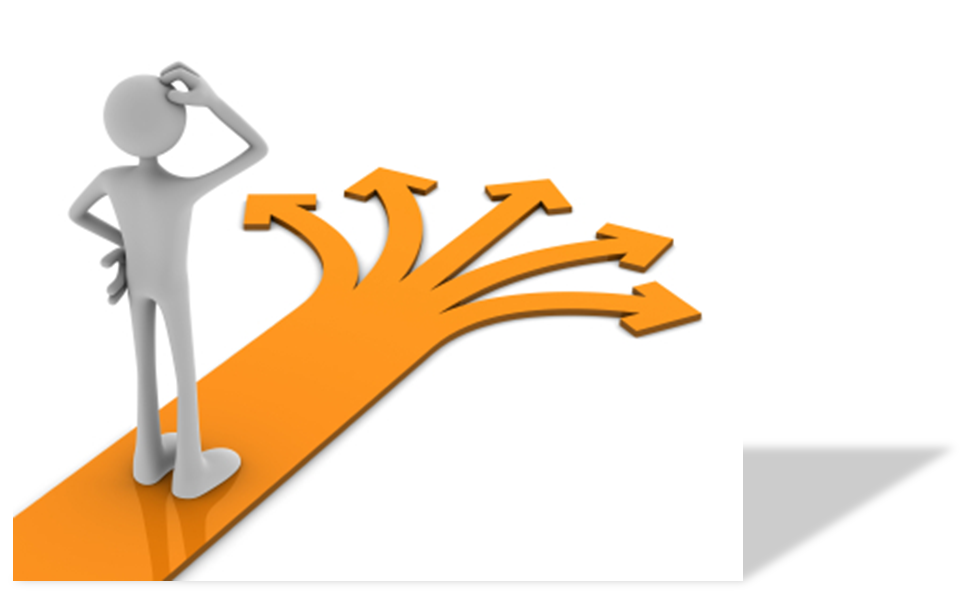 Edge Hill University Learning Services
Narrow and clear focus
Edge Hill University Learning Services
Dissertation titles that are too broad
Here are some dissertation titles, all of which are too broad to be feasible. 
1. ‘Unemployment and Poverty in the UK’
2. ‘Special Educational Needs in Secondary Schools’
3. ‘Representations of Disability in the Media in the Twentieth Century’
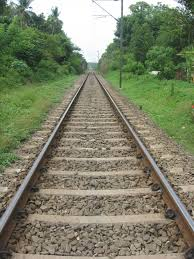 Edge Hill University Learning Services
What is wrong with these titles?
Representations of Disability in the Media in the Twentieth Century
Unemployment and Poverty in the United Kingdom
All three titles have a broad topic area and none are specific enough. The literature available on these topics would be too large. 
You could never read the literature in the time allotted let alone produce a decent set of research questions or a workable literature review.
Special Educational Needs in Secondary Schools
Edge Hill University Learning Services
Dissertation titles that are too broad
For example ‘Representations of Disability in the Media in the Twentieth Century’ is an unfeasible topic because:

The dissertation title has two topic areas; disability and media which are both too broad.
Both these broad topics cover a time frame that is too long; an entire century.
Edge Hill University Learning Services
Developing your topic focus
Adding another topic area narrows the focus
Topic 1 
Disability
Topic 3 
Media
Topic 2
Law
Edge Hill University Learning Services
How to develop your topic focus
Initial reading of the literature might look at where subject areas overlap, rather than disability, media and law as separate subjects.

For example:
laws relating to the media
disability law 
discussions of disability in the media
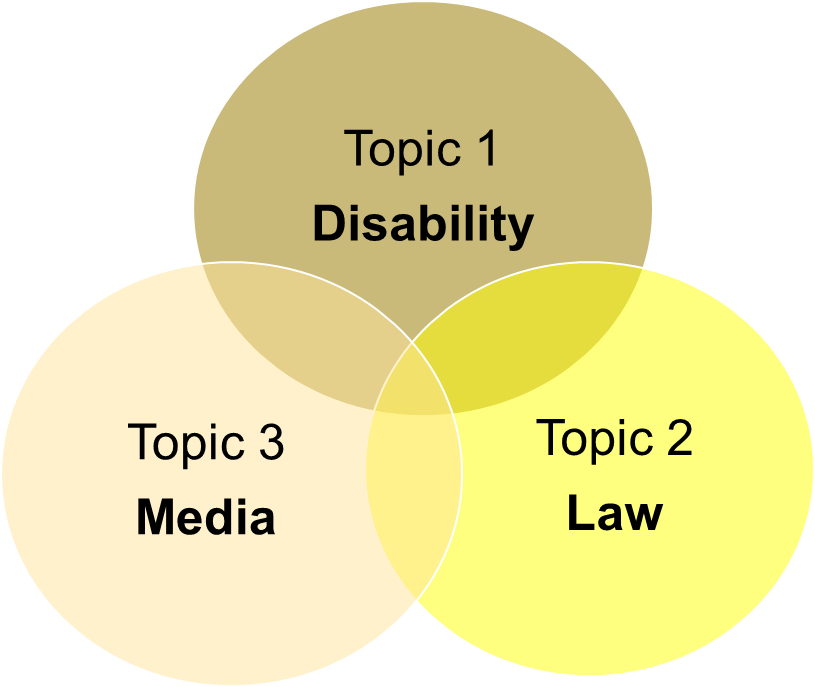 Edge Hill University Learning Services
How to develop your topic focus
To refine your reading further consider where all three subject areas overlap.

For example:
Laws that relate to both disability and the media
Media discussions of disability laws

However,  this is still too broad. 
Now you need to narrow your topic focus further.
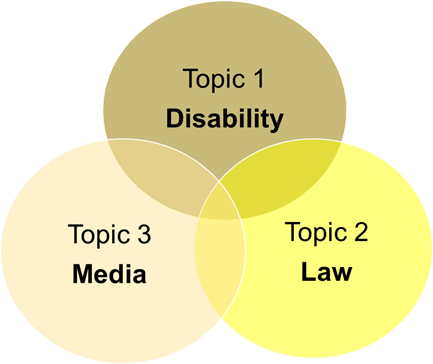 Edge Hill University Learning Services
Narrowing your topic focus
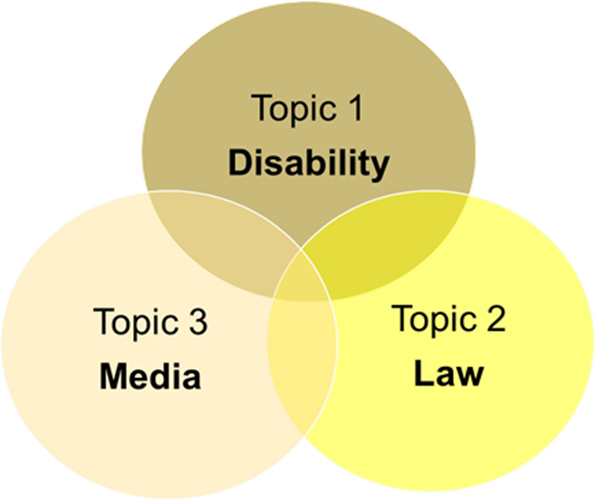 The Venn diagrams show how this topic has been narrowed further.
Edge Hill University Learning Services
[Speaker Notes: a particular form of media, was selected, radio. 
a specific radio station provides a further and tighter focus. 
‘Law’ was narrowed down further to a particular Act related to disability. 
‘Disability’ was narrowed to parliamentary debates on disability. 
The narrowing of the time frame is not represented, however, it is implied to be the period in which the Disability Discrimination Bill was debated in Parliament before its passing into law and becoming an Act of Parliament.]
An example of a good dissertation title
‘BBC Radio 4 News coverage of Parliamentary discussions of the Disability Discrimination Act’. 

The dissertation title is now so tightly focused that there should be little previous literature on this specific topic.
 
However, there should be enough literature around this topic to provide context and material for discussion within a literature review.
Edge Hill University Learning Services
Part 3: Introductions & Conclusions
This part includes the following:

Introductions and conclusions, what they should include.
A good example of an introduction.
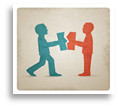 Edge Hill University Learning Services
Introductions, what they should include
Edge Hill University Learning Services
[Speaker Notes: What: Clearly state what your principal argument or findings are. 
Why: (Note your What and Why will be discussed at length in your Literature Review.)
How: (Note: Your How will be discussed at length in your Methodology.) For example; semi structured interviews or questionnaires.]
Conclusions what they should include
Edge Hill University Learning Services
A Good example of an introduction
As an example, let us presume that the dissertation title is:

 ‘The role of a Special Educational Needs co-ordinator in primary school management structures’.
Edge Hill University Learning Services
A Good example of an introduction
The What, Why and How outlined in the first paragraph would be something like this:
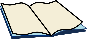 Edge Hill University Learning Services
A Good example of an introduction
This introduction is now broken down into its three component parts: and each is examined in turn.
Let’s start with ‘What’
Focus:
This dissertation examines the Special Educational Needs Co-ordinator’s (SENCO) role within a primary school management structure in one school in the North West of England. This dissertation will seek to interrogate to what extent the limitations of the SENCO role in the management structure of the school aid or hinder the following of Government SEN agendas and policies.
Principal Argument:
It will argue that though this is a single case it is indicative of the role of the SENCO: its limitations and opportunities for supporting children with a Special Educational Need (SEN).
Here the focus and principal argument are stated first so the reader knows what the dissertation research is on and what the argument is that will be made throughout the dissertation. As this dissertation is a case study this could have been mentioned in the first sentence as well.
Edge Hill University Learning Services
A Good example of an introduction
The ‘Why’ can now be considered.
Importance or significance:
The significance of the SENCO role is that it is often deemed as one of the key actors with responsibility for children with an SEN in a school.
This highlights the importance of the SENCO role. 

To improve this sentence further, if this role is under researched it would be useful to mention this here. 
Alternatively, there may be disagreements about the usefulness of this role, again it would improve the sentence further to acknowledge this. 

To a certain extent this will highlight and emphasise further the rationale (reason for doing) your research.
Edge Hill University Learning Services
A Good example of an introduction
The ‘How’ can now be considered.
Methodology:
This dissertation will use a case-study methodology to examine the role of one SENCO in one school. It will use open ended interviews with the SENCO and the other senior managers within the school to assess the limitations and strengths of the SENCO’s role (rather than the individual who fulfils that role) in delivering government policy at the local school level.
The ‘How’ should be a very simple summary of the methodology adopted and the basic method you are using to gather your primary evidence.
Edge Hill University Learning Services
Part 4: Literature Reviews
This Part includes the following:

Purpose of a literature review
Different types of literature reviews
Writing tips
Successful searching
Recording your search
Managing your references
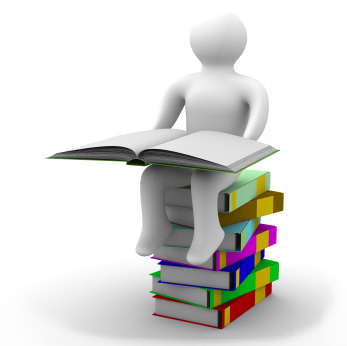 Edge Hill University Learning Services
Before you begin
Check with your lecturer or tutor about specific requirements around the organisation, structure and writing of your literature review as these may vary.
Edge Hill University Learning Services
Purposes of a literature review
Literature reviews do not answer research questions they pose research questions. 
Identify key themes, authors and ideas for your specific topic.
Does not need to capture every detail of the debate.
Explains how the topic is to be investigated further as a research project, including design and methodology.
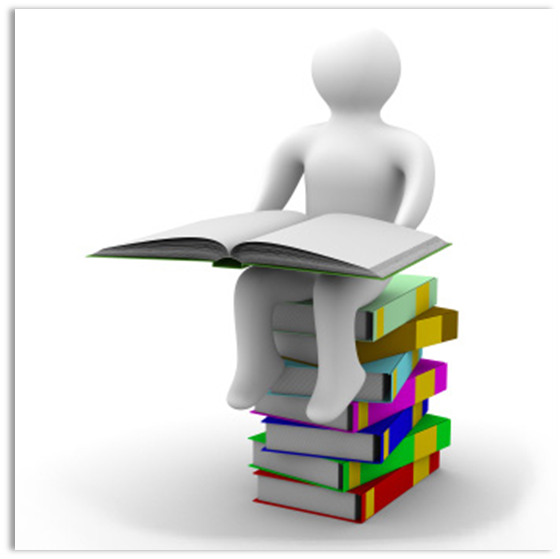 Edge Hill University Learning Services
Literature review research question examples.
You have your topic. 
“Parenting children with severe learning difficulties”

Now you need your research question.
“What is the experience of parents looking after a child with severe learning difficulties?”
OR
“Are parents able to access the help they need when looking after a child with severe learning difficulties?”
Edge Hill University Learning Services
Literature reviews
Edge Hill University Learning Services
Tip! 
Search for literature reviews in your discipline and read them to get an idea of the themes you might want to look for in your own reading or research.
Edge Hill University Learning Services
Edge Hill University Learning Services
[Speaker Notes: Glossary slide
Review definitions and simplify]
Literature review: Writing tips
Edge Hill University Learning Services
Literature review: Writing tips
On occasion it is better to paraphrase multiple authors: for example, 
‘Numerous authors have argued x (see for example Smith, 2010, Jones, 2009 and Bloggs, 2001).

Then acknowledge the counter arguments: for example
 ‘However other authors have suggested y (see for example Cooper, 2011, Johnson, 2005 and Butcher, 2000).

Then give your position on this – your arguments for x as against y.
Edge Hill University Learning Services
A Synthesis Matrix
Synthesising information is closely connected to determining importance.

Determine what is important in the text.
Organizing, recall and recreate the information and fit it in with what is already known.
A synthesis matrix presented in a chart may help you to think/write in sub-topics. 
Work vertically in a chart column belonging to a source, recording as much information as possible about each significant idea presented in the work. 
Example Chart
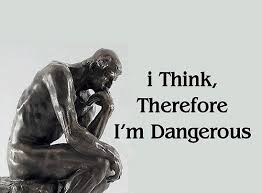 Edge Hill University Learning Services
[Speaker Notes: After you have determined what is important in the text, go through the process of organizing, recalling and recreating the information and fitting it in with what is already known.

A synthesis matrix presented in a chart may help you to think/write in sub-topics, comparing and contrasting the different researchers and their arguments. 

As you examine your first information source, you will work vertically in the chart column belonging to that source, recording as much information as possible about each significant idea presented in the work.]
A Synthesis Matrix
Queen Margaret University, Edinburgh
Edge Hill University Learning Services
Successful literature searching
Remember! 



Planning a search strategy gives you a predefined plan for searching for information or research on a topic. It is the most efficient way to find your information.
Edge Hill University Learning Services
Carefully executed electronic search strategies will need to be supplemented using additional searching methods to ensure relevant pieces of research are not omitted.
Edge Hill University Learning Services
Edge Hill University Learning Services
[Speaker Notes: Review definition for Grey Literature]
Edge Hill University Learning Services
Recording your search
Organising your information at the beginning will save you from the overwhelming task of trying to organise at the end when you have a lot of material.

Keep a record of your searches, perhaps as a spreadsheet. 
prevents duplication of effort
prevents missing out on a significant and relevant sector of literature
Edge Hill University Learning Services
[Speaker Notes: Keeping a record of your search is useful, to prevent you duplicating effort by doing the same search twice, or missing out a significant and relevant sector of literature because you think you have already done that search.]
Managing your references
It is worth investing time in learning to use reference management software. 
You can collect references from a wide variety of sources and keep them in one place. 
When you download them from databases or online, you know they are complete and accurate. 


Always check your referencing meets the standard set by your lecturer or marker.
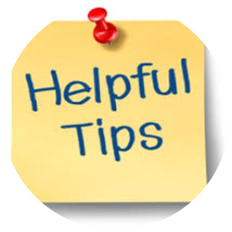 Edge Hill University Learning Services